Who here has worked as a surveyor?
What kind of questions did you primarily ask?

What kind of responses were you asked to get?
What Survey Responses Look Like:
“Yes, it’s there are difficulties”            Yes       No

“No, I don’t have a problem with that”

“Last year”       12 months

“Twenty camels”     #of camels    20
What kind of data are we trying to get?RICH      QUALITATIVE     DATA
Two Types of Data Collection
QUANTITATIVE				QUALITATIVE
Surveys					Interviews/Focus Groups

HOW DO YOU ASK THE QUESTION?

Closed Question				Open Ended Question

WHAT RESPONSE DO YOU GET?

Yes/No/Number			Full sentences, lots of description
Or a brief response
What kind of data are we trying to get?RICH      QUALITATIVE     DATA
Qualitative data = words

RICH qualitative data = lots of words with lots of detail about Experiences  
Thoughts
Opinions 
Feelings
What Good Interview Responses Look Like
This is what RICH QUALITATIVE DATA looks like:

“Sometimes it is difficult to make it to school on time. I live about 4 miles from school and it is just too far to walk. If I decide to drive, then it’s expensive, because there is gas for the car and then I usually have to pay to park near the school. But driving is the quickest. I would use the public transit, but I would have to take two different buses and if you miss a bus then that’s the same as walking… how much time it takes. I just wish there were better parking options, or that there was a bus that went straight from my area to the school. The school has a bus, but it doesn’t go to my area… not even close. “
BAD
“Yes, getting to school is hard”
RICH QUALITATIVE DATA
“Before coming into hospital I was quite well informed about my diabetes, once I was diagnosed. I did meet with the specialist nurse in the community, and had some very good advice on that. So, I know enough about my condition and I seem to manage it quite well I think. So, I think the nurses on the ward appear to know that. And leave me very much to myself to manage my condition. But they are there if I need to ask any questions or have any queries. So that hasn’t been too much of a problem I think. I think the nurses feel, I think they feel, I am confident in managing my diabetes”
BAD
“No, I don’t feel like I can manage my diabetes?”
Interviewing Techniques
To get the right type of answer, you have to ask the right kind of question!
Closed vs. Open Ended Questions
Close-Ended = Anything that can be answered with a “yes” or “no”
Examples:	Do you have children?
		Are you happy?
		Can you carry water for the house by yourself?

Open-Ended = Longer answers such as lists, a few sentences, a story or something else. These are often explanations of people’s opinions or experiences. 
Examples: 	How do you manage to raise those children alone?
		What are the things in your life that make you happy?
		Why are you not happy?
		Where do you get your water from?
IT IS OK TO ASK CLOSE ENDED QUESTION, BUT YOU SHOULD FOLLOW UP WITH AN OPEN ENDED ONE TO GET MORE INFORMATION
Practice: Turn this Closed Question to an Open Ended Question:
How could you ask this so that you get a RICH QUALITATIVE RESPONSE?


Do you ever have medication shortages at the hospital?
Practice: Turn this Closed Question to an Open Ended Question:
How could you ask this so that you get a RICH QUALITATIVE RESPONSE?


Do people respect and acknowledge all of the work you do?
Practice: Turn this Closed Question to an Open Ended Question:
How could you ask this so that you get a RICH QUALITATIVE RESPONSE?


Is there a good relationship between you and your colleagues?
Practice: Turn this Closed Question to an Open Ended Question:
How could you ask this so that you get a RICH QUALITATIVE RESPONSE?


Are there difficult days at work?
Clarifying/Continuing Questions
Another great way to get people to talk more, and give you RICH QUALITATIVE responses, is to PROBE and ask CLARIFYING AND CONTINUING QUESTIONS

Some Specific Probes are provided on the interview guide
(provided on your interview guide)

NOW- more general probing techniques
Continuing Questions (get people to say more)
Mm Hmm Questions

Simplest verbal response that communicates, “Continue, I’m listening and I understand.” This is an encouraging response. For example, ‘Tell me more’; ‘Oh, really’; ‘Go on’; ‘And then...’; ‘I see...’; ‘Please continue’; and ‘What happened then?’
Continuing Questions (get people to say more)
Follow-up Questions

Help to obtain clearer responses and deeper answers. For example, ‘Tell me a little more about...?’; ‘Why did you...?’; ‘What did you have in mind when you said?’; ‘Just how... was...?’; ‘What happened after...?’
Continuing Questions (get people to say more)
Affective Questions

A statement that intentionally elicits feelings, or reflects a feeling. For example, ‘How did you react?’; ‘What did you think and feel about that?’; ‘Why do you think and feel that way?’; and ‘It sounds like...’
Continuing Probe (get people to say more)
Silence

Through pausing, it suggests that the interviewee should be answering a question.
Exercise: Continuing Questions
ASK A CONTINUING QUESTION FOR EACH:

“Me and my family decided to move last year.”

“I feel like people who work in health care in Mosul face many difficulties.”

“I have real problems treating patients.”
Clarifying Questions (making certain you understand what 								they already said)
Basic Clarifying Question

Clarify when there is misunderstanding. ‘I’m not sure I understand your point...’; ‘Could you tell me more about...’
Clarifying Questions (making certain you understand what 								they already said)
Reflective or Content Questions

Reflective questions mirror what is said. For example, ‘Let me see if I have this straight?’; ‘So to summarise your situation...?’; and ‘It is my understanding that...?’
Clarifying Questions (making certain you understand what 								they already said)
Comparison Questions

Compares one topic to another. ‘How do you compare ... and ....?’
Exercise: Clarifying Questions
ASK A CLARIFYING QUESTION FOR EACH:

“Me and my family decided to move last year.”

“I feel like people who work in health care in Mosul face many difficulties.”

“I have real problems treating patients.”
Semi-Structured Interviewing
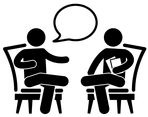 Interview Control
By exerting more or less control over an interview situation you also exercise amounts of control over people’s responses. 

These different types of interviews produce different types of data

Control over:	questions asked
			how long the interview lasts
			how much time is spent on any one question
SURVEY QUESTIONS

absolute control
INFORMAL INTERVIEW

no control at all
SURVEY QUESTIONS

absolute control
INFORMAL INTERVIEW

no control at all
SEMI-
STRUCTURED
INTERVIEW
What it is
Uses an interview GUIDE (written list of questions that can be covered in any order in a conversational manner)
Allows you and the participant to talk about other things, follow new “leads”, focus on what is important to them
What it is not
A survey
A list of close-ended questions that should be completed always in that exact same order with brief responses
The only questions you can ask are given on the guide
[Speaker Notes: ADD RECRUIT GUIDE]
Getting Started
Assure confidentiality 
Get informed consent
You simply want to know what they think
Say that you think their observations and opinions are important
You are truly interested in what they have to say
Encourage them to interrupt you at any point if they have something to say that they think is important
Get their permission to audio record
The Inductive Approach
This is about what THEY are saying and thinking
You, as the interviewer, should be : unthreatening, self-controlled, supportive, polite and cordial
Your job is to keep the conversation on topic, but let the respondent do the talking and define the content of the discussion

“GET PEOPLE ON A TOPIC OF INTEREST AND GET OUT OF THE WAY”
WE WILL NOT BE AUDIO RECORDING INTERVIEWS
You will be put in PAIRS
You and your partner will do the interviews together

One of you will be the INTERVIEWER and will ask ALL of the questions 

The other of you will be the NOTE TAKER and will be responsible for taking extensive notes on exactly what the individual says as they say it as nearly as you are able to. 

Think about which of you are best skilled to be the interviewer (easily talk to other people and can get people to open up) and which of you are best skilled to be the note taker (can quickly write, can write neatly so that other people can read, or can type quickly if a pad or laptop is being used)

Pair will be created to match good interviewers with good note-takers.
Note Taking During the Interview: IF YOU ARE THE INTERVIEWER
DO NOT take notes on everything they say 
(the audio recorder is for that)

DO take notes on:
Things they say that you want to ask clarifying questions about, or probe further to get RICHER QUALITATIVE DATA about
Your general impressions during the interview
Is the person uncomfortable?
Are there distractions?
Body language
Is the participant being very serious, or laughing
Etc
Note Taking During the Interview: IF YOU ARE THE NOTE TAKER
Since we are not audio recording it is very important that you write down what they say as faithfully as possible. We know that much will be missed, but do try to capture the most important things that they say. 

Try to write what they say word for word if you are able
Only summarize when necessary
If you are able to write shorthand that will be helpful
AFTER THE INTERVIEW
After the interview someone will type the interview notes into a Word document for analysis.
Verbal vs Nonverbal Respondents
Some people try to tell you too much
You have limited time- keep them on track!
Some people tell you too little
They give yes/no/I don’t know responses

ALWAYS BE SURE TO PACE YOUR INTERVIEW
	YOU HAVE 60 MINUTES
How to Get More
Use your PROBES, CLARIFYING QUESTIONS and CONTINIUING QUESTIONS
How to Get Less
Mark your progress, keep an eye on the time
Moving to a new section: don’t be afraid to cut them off respectfully. 
“I am very interested in what you are saying. I am going to need to ask you about _____ right now.”
“That’s very interesting. Could we go back to what you were saying earlier about…”
INTERUPT GRACEFULLY
Purpose of the Pilot
The pilot interviews we do will give us a better sense of
Which questions solicit better or worse responses
How long the interviews should take/if question need to be deleted for length
If any questions are not understood well
If any questions make participants particularly uncomfortable to answer
Pilot Interviews
Go out in pairs
	1 person interviews – just interview as per instructions above 
	1 person takes Observer Notes – take special notes on the Observer form about each question to help us refine 									the interview guide

Key questions to keep in mind during the piloting: 

Did any of the questions seem to make respondents uncomfortable? 

Did you have to repeat any questions 

Did the respondents misinterpret any questions? 

Which questions were the most difficult or awkward to read? 

Have you come to dislike any specific questions? Why? 

Did any sections seem to drag on? 

Were there any sections in which you felt that the respondents would have liked the opportunity to say more?
BEWARE OF FATIGUE
Both of the participant and yourself
Sampling: First Round
SAY WHICH PAIRS WILL DO THE PILOTS INTERVIEWS AND HOW YOU WILL RECRUIT THE RESPONDENTS
Sampling for Future Interviews
MORE INFORMATION ON CONTINUING RECRUITMENT
Materials you should take into the field
Copies of the interview guide
Anything required for informed consent
Note taking documents/equipment for the note-taker
ADD ANYTHING ELSE NEEDED HERE
Interview Skills: Practice
[Speaker Notes: 10:45-11:45am]
Skills in Questioning
Continuing responses
Mm Hmm
Follow-up
Affective 
Silence
Clarification responses
Reflective or content 
Clarifying
Comparison
What...?
How...?
Do you...?
Are you...?
Why...?
Practice: Triads
GET INTO TEAMS OF THREE TO PRACTICE WITH OUR INTERVIEW GUIDE
One interviewer
One interviewee
One observer 

Practice one question then switch roles. Repeat until each of the 3 people has practiced each role then report back to the group what they found difficult and what they thought went well.
Debrief
What common themes occurred across all three partners?
What was difficult to remember to do or not do?